Санкт-Петербургское ГБПОУ «Оптико-механический лицей» 

Санкт-Петербургское ГБПОУ «Пожарно-спасательный колледж 
«Санкт-Петербургский центр подготовки спасателей»
 Ресурсный центр подготовки специалистов
Координационно-методический семинар-совещание

«Задачи УМИСо и особенности 
программно (IT)-методического обеспечения 
в 2018-19 учебном году»
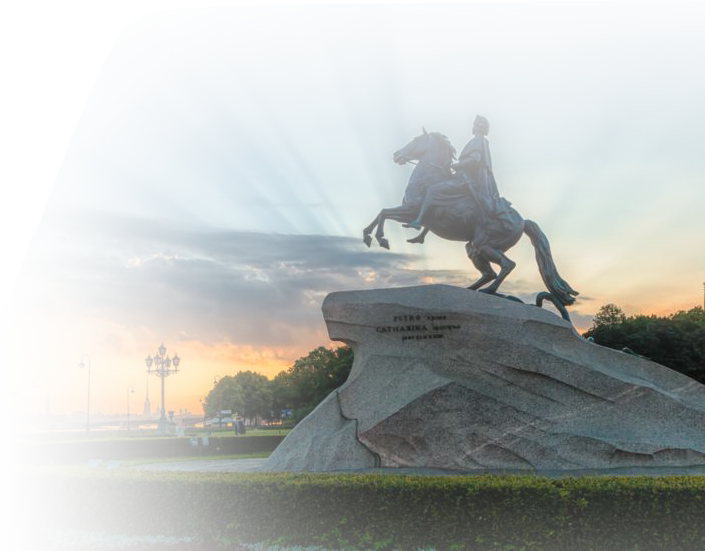 03 октября 2018 г.
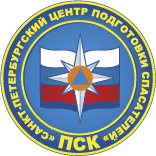 Санкт-Петербургское ГБПОУ
«Пожарно-спасательный колледж 
«Санкт-Петербургский центр подготовки спасателей»
 Ресурсный центр подготовки специалистов
«Об основных мероприятиях плана 
работы УМИСо на 2018-19 г.г.»
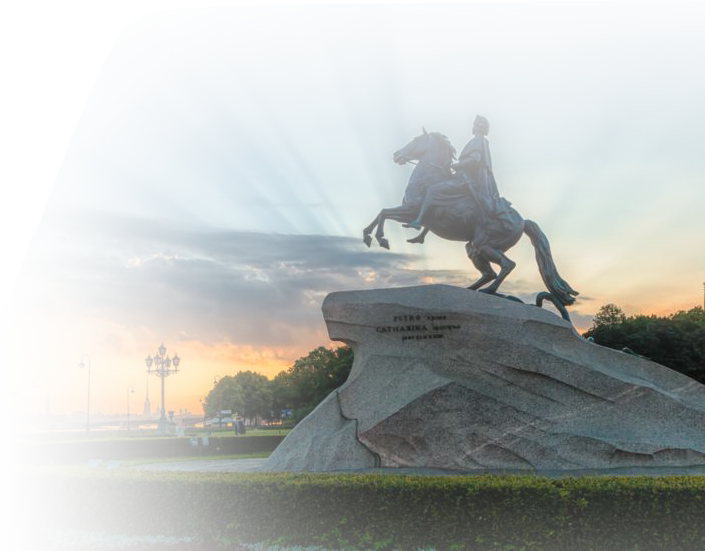 начальник РЦ Писарев С. Н., канд. воен. наук
03 октября 2018 г.
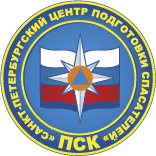 Планы на 2018-19 г.г.
Опрос на форуме 24.05.2018	
«Планирование нагрузки УМИСо»

Загрузка УММ в матрицу ЭУМК – 
1-й модуль – октябрь
2-й модуль – ноябрь
3-й модуль – февраль??? …….декабрь

Проведение мероприятий дистанционно 
(конкурс и т.п.) – февраль-апрель

Итоговый семинар по ИОП - май
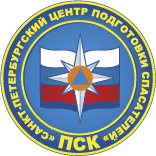 Проведение мероприятий дистанционно
Конкурс
7.	В каких номинациях:

кабинет ОБЖ/БЖД
уголок безопасности
страница сайта ПОУ, посвященная ОБЖ/БЖД
стенды
объемно-натурные объекты
стрелковый тир
строевой плац
полоса препятствий
лагерь для проведения учебных сборов (на территории ПОУ)

8.	Предложения по номинациям: 

-Уголок безопасности на дорогах 
-Студенческие работы (памятки, макеты и т.д.)
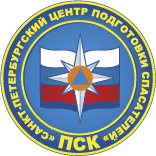 Проведение мероприятий дистанционно
Конкурс

Сайт преподавателя ОБЖ и БЖД 
ПОУ Санкт-Петербурга
(4 чел.???)
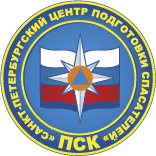 Проведение мероприятий дистанционно
Форум!!!
(обсуждения!!!, открытый урок,
круглый стол и т.п.)
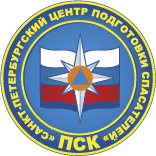 Санкт-Петербургское ГБПОУ
«Пожарно-спасательный колледж 
«Санкт-Петербургский центр подготовки спасателей»
 Ресурсный центр подготовки специалистов
«Мы учим – 
        предупреждать,
                               спасать, 
                                      помогать!»
Благодарю за внимание.
Готов ответить 
на Ваши вопросы.
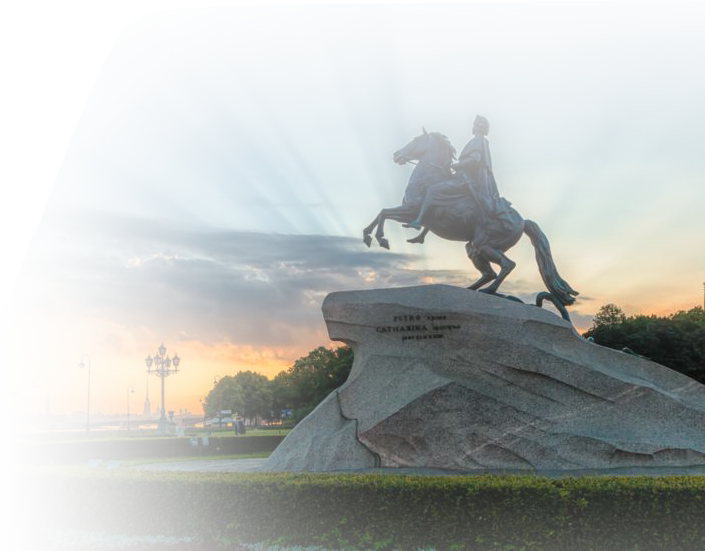 03 октября 2018 г.